Encrypting OVN tunnels with IPsec
Qiuyu Xiao
qiuyu.xiao.qyx@gmail.com
The University of North Carolina at Chapel Hill
[Speaker Notes: Introduce myself in the talk]
Motivations
Why do we need encryption?
VMs compute and communicate sensitive data
Financial data
Health records
Physical network devices (e.g., router, switch) cannot be trusted or might be compromised
Traffic across datacenters
Router misconfiguration
Attackers breaking into internal network
Phishing or social engineering attacks on administrators
1
[Speaker Notes: Give an overview here]
Motivations
IPsec configuration is complicated
Many configuration fields
Various cryptographic algorithms and parameters
Different configuration interfaces from different IKE daemons
Verifying security configuration is hard
2
[Speaker Notes: Give an overview here]
OVS/OVN IPsec
Offer an easy-to-use interface to configure IPsec encryption for tunnel traffic
Payload
Inner 
IP
Header
Outer 
Ethernet
Header
Outer 
IP
Header
Tunnel
Header
Inner 
Ethernet
Header
IPsec Encryption
Outer 
Ethernet
Header
Outer 
IP
Header
ESP
Header
Confidentiality
Integrity
Authenticity
3
[Speaker Notes: Give an overview here]
IPsec in Linux
IKE protocol
IKE daemon
User space
Kernel
security policy
security association
ESP/AH protocol
IPsec kernel stack
4
[Speaker Notes: Give an overview here]
IPsec in Linux
IKE daemon
Authentication
Negotiates cryptographic algorithms
Generates keying material
IKE protocol
IKE daemon
User space
Kernel
security policy
security association
ESP/AH protocol
IPsec kernel stack
5
IPsec in Linux
IKE daemon
Authentication
Negotiates cryptographic algorithms
Generates keying material
Installs security policy and security association
IKE protocol
IKE daemon
User space
Kernel
security policy
security association
ESP/AH protocol
IPsec kernel stack
6
IPsec in Linux
IKE daemon
Authentication
Negotiates cryptographic algorithms
Generates keying material
Installs security policy and security association
IKE protocol
IKE daemon
User space
Kernel
security policy
security association
ESP/AH protocol
IPsec kernel stack
Which traffic to protect
6
IPsec in Linux
IKE daemon
Authentication
Negotiates cryptographic algorithms
Generates keying material
Installs security policy and security association
IKE protocol
IKE daemon
User space
Kernel
security policy
security association
ESP/AH protocol
IPsec kernel stack
How to protect the selected traffic
6
IPsec in Linux
IPsec kernel stack
Encryption and decryption
Checks integrity and authenticity
IKE protocol
IKE daemon
User space
Kernel
security policy
security association
ESP/AH protocol
IPsec kernel stack
7
OVS IPsec Tunnel
ovsdb
OVS IPsec daemon
IKE daemon
User space
Kernel
IPsec kernel stack
ovs datapath
8
OVS IPsec Tunnel
Configuring IPsec tunnel via ovsdb
Using pre-shared key
ovsdb
OVS IPsec daemon
IKE daemon
User space
Kernel
For example:
IPsec kernel stack
ovs datapath
$ ovs-vsctl set interface tun type=geneve \
  options:remote_ip=10.33.79.149 \
  options:psk=swordfish
8
OVS IPsec Tunnel
Configuring IPsec tunnel via ovsdb
Using self-signed certificate
ovsdb
OVS IPsec daemon
IKE daemon
User space
Kernel
For example:
IPsec kernel stack
ovs datapath
$ ovs-vsctl set Open_vSwitch . \
  other_config:certificate=/etc/ipsec.d/certs/vm1-cert.pem
  other_config:private_key=/etc/ipsec.d/certs/vm1-privkey.pem
$ ovs-vsctl set interface tun type=geneve \
  options:remote_ip=10.33.79.149 \
  options:remote_cert=/etc/ipsec.d/certs/vm2-cert.pem
9
OVS IPsec Tunnel
Configuring IPsec tunnel via ovsdb
Using CA-signed certificate
ovsdb
OVS IPsec daemon
IKE daemon
User space
Kernel
For example:
IPsec kernel stack
ovs datapath
$ ovs-vsctl set Open_vSwitch . \
  other_config:certificate=/etc/ipsec.d/certs/vm1-cert.pem
  other_config:private_key=/etc/ipsec.d/certs/vm1-privkey.pem
  other_config:ca_cert=/etc/ipsec.d/cacerts/cacert.pem
$ ovs-vsctl set interface tun type=geneve \
  options:remote_ip=10.33.79.149 \
  options:remote_name=vm2
10
OVS IPsec Tunnel
Establishing IPsec tunnel
OVS IPsec daemon configures IKE daemon
ovsdb
OVS IPsec daemon
IKE daemon
User space
Kernel
IPsec kernel stack
ovs datapath
11
OVS IPsec Tunnel
Establishing IPsec tunnel
OVS IPsec daemon configures IKE daemon
IKE daemon sets up security policy and security association
ovsdb
OVS IPsec daemon
IKE daemon
User space
Kernel
security policy
security association
For example (geneve tunnel):
IPsec kernel stack
ovs datapath
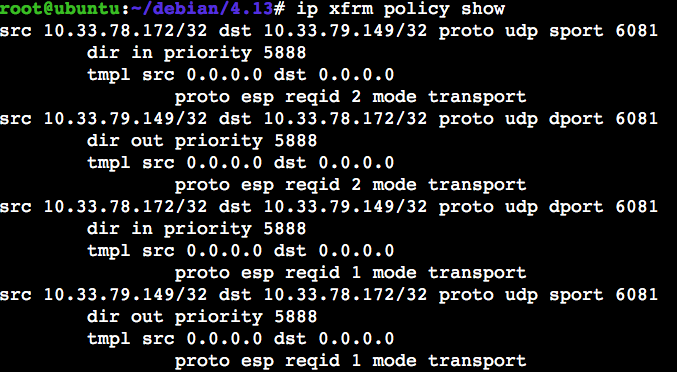 12
OVS IPsec Tunnel
IPsec kernel stack 
Encryption and decryption
Checks integrity and authenticity
ovsdb
OVS IPsec daemon
IKE daemon
User space
Kernel
unencrypted
packet
IPsec kernel stack
ovs datapath
encrypted
packet
13
OVN IPsec
northbound db
ovn-northd
southbound db
ovn-controller
ovn-controller
…
vswitchd
ovsdb
vswitchd
ovsdb
Hypervisor 1
Hypervisor n
14
OVN IPsec
northbound db
In each hypervisor, configure ovsdb to use CA-signed certificate for authentication
Enable IPsec by configuring northbound database
ovn-northd
southbound db
For example:
$ ovn-nbctl set nb_global . ipsec=true
ovn-controller
ovn-controller
…
vswitchd
ovsdb
vswitchd
ovsdb
Hypervisor 1
Hypervisor n
15
IPsec Evaluation
Environment: StrongSwan 5.3.5, Linux 4.4.0, Intel Xeon 2 GHz, 10 Gbps NIC
iperf generates TCP stream (window size: 85KB), which is encrypted in a single core
16
[Speaker Notes: Use a Ipsec]
Current Status
Compatible with StrongSwan and LibreSwan IKE daemon
Packages for Ubuntu and Fedora
Tutorials on using OVS/OVN IPsec
Need to use OVS out-of-tree kernel module
17
[Speaker Notes: Status of the current project.
Both works on LibreSwan and StrongSwan.
Fedora and ubuntu packages.]
Possible Extensions
More flexible tunnel encryption policies:
Only encrypting tunnel traffic between certain hypervisors 
Only encrypting tunnel traffic from certain logical network
18
Q&A
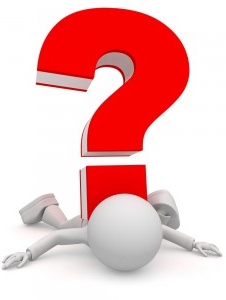